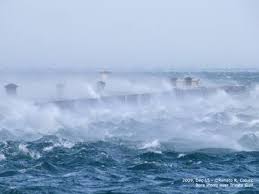 PneumoTrieste 4 Aprile 2017
I bisogni di cura del paziente disabile grave
Dott.ssa Patrizia Sfreddo
Responsabile “Disabili gravi”
Casa di Cura “Pineta del Carso”
Duino- Aurisina
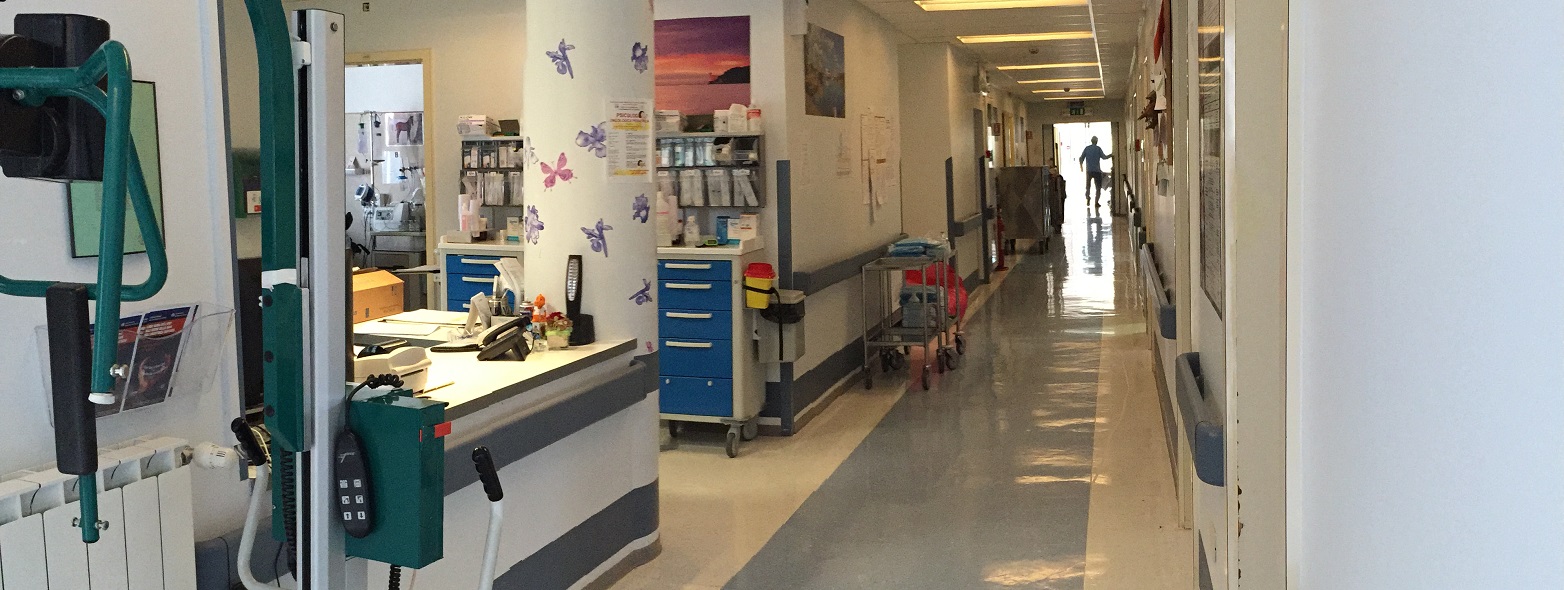 Soggetti con gravi cerebrolesioni acquisite, affetti da stroke, gravi traumatismi cranio-encefalici e/o midollari e dal coesistere di gravi menomazioni fisiche e cognitive, che determinano disabilità multiple e complesse

Soggetti a minima responsività o in stato vegetativo, esiti di GCA, stati post-anossici, stroke, gravi emorragie secondarie a malformazioni vascolari, clinicamente instabili

Soggetti con disabilità gravi e multiple comorbidità che richiedono interventi di carattere assistenziale e/o riabilitativo in una struttura ad alta intensità assistenziale

Soggetti con disabilità gravi che vivono a domicilio per periodi respiro
IL GRUPPO DI LAVORO
IL LAVORO IN TEAM
La riunione è lo strumento operativo: 
   riunioni di reparto, di progetto, di rete, di equipe, con i familiari

Attorno alla riunione ruotano:

    barriere attitudinali (“gelosie professionali” o percezione di perdita di autonomia o di minaccia al proprio ruolo) 
    difficoltà di comunicazione
    difficoltà organizzative (turn-over elevato e/o carenza di personale che rendono difficile la partecipazione alle riunioni di team)
L’APPROCCIO MULTIDISCIPLINARE
L’intento è quello di garantire una presa in carico globale delle problematiche presentate dal paziente e della loro evoluzione mediante l’attività del team multidisciplinare
Ogni intervento della presa in carico riabilitativa è guidato dal 

PROGETTO RIABILITATIVO INDIVIDUALE

e conseguentemente orientato all’outcome globale della persona servita e delle persone per lei significative
E’ facilitata la partecipazione attiva e consapevole al percorso di cura al

PAZIENTE

ed alla sua 

FAMIGLIA

attraverso azioni di
INFORMAZIONE
EDUCAZIONE
FORMAZIONE
SUPPORTO
SINERGIA DI GRUPPO
PROFESSIONISTI
SPECIALISTI
SETTING SPECIFICI
STRUTTURE ORGANIZZATIVE
CAPACITA’ 
COMUNICATIVA
L’ORGANIZZAZIONE DEL LAVORO
Fisiatra o altro medico distrettuale
Reparti ospedalieri (NCH, Neurologia, Rianimazione, Medicine)
SEGNALAZIONE
Medici dell’IMFR Gervasutta (Udine)
Prima raccolta dati
VALUTAZIONE
Eventuale primo incontro con la famiglia
Da parte di: 
- Medico
- Logopedista
 Neuropsicologa
 Fisioterapista
 Infermiere professonale e operatore socio sanitario
 Assistente sociale
ACCOGLIMENTO IN DISABILI GRAVI
IL SISTEMA DEGLI EQUILIBRI
CONOSCENZA E COMPETENZA
ABILITA’ RELAZIONALE
 E DI COORDINAMENTO
PERSONA DISABILE CON ALTERAZIONE DELLA COSCIENZA
PERSONA DISABILE CON ALTERAZIONE DELLA COSCIENZA
PERSONA DISABILE CON ALTERAZIONE DELLA COSCIENZA
SENSIBILITA’ E CAPACITA’ DI ASCOLTO
PERCORSI ORGANIZZATIVI E GESTIONALI
INTERPRETAZIONE DEI BISOGNI
USO EQUILIBRATO DELLE RISORSE
BUONE PRATICHE
BUONE PRATICHE
BUONE PRATICHE
SODDISFACIMENTO DEI BISOGNI
RISCHIO BURN-OUT
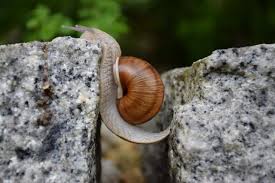 Presentazione del caso clinico
Uomo, 80 anni
Accolto in marzo 2016 dalla Riabilitazione respiratoria
BPCO grave con insufficienza respiratoria ipossiemico ipercapnica in O2 terapia per via tracheostomica, OSAS in CPAP
Pregresse e frequenti riacutizzazioni dell’insufficienza respiratoria da abuso di oppiacei in sindrome dolorosa cronica diffusa
Frequenti sanguinamenti da tracheostomia 
Portatore di SNG
Severa sindrome ipocinetica
Frequenti emotrasfusioni per severa anemizzazione dndd: gastrite antrale, sospetta sindrome mieloproliferativa
 Diabete mellito tipo 2 insulinotrattato
Cardiopatia ipertensivo-ischemica, scompenso cardiaco congestizio stabilizzato
Colonizzazione respiratoria da A. baumannii e P. aeruginosa MDR
MEDICO:
 Rischio recidive BPN e IR
 Revisione polifarmacoterapia
 Stabilità emodinamica, controllo dolore
Controllo metabolico, rimozione SNG e CV
Stabilità ematologica
Sanguinamenti da 
tracheo
NEUROPSICOLOGA:
Fluttuazione del tono umorale 
Problema di tipo motivazionale e collaborativo
Stimolazione autonomie residue in collaborazione
con team assistenziale e riabilitativo
Colloqui individuali e con i 
familiari
LOGOPEDISTA:
Disfagia 
Ripresa alimentazione per os
Afonia, presenza di tracheocannula
IL PAZIENTE
ASSISTENTE SOCIALE:
Nomina ADS
Colloqui con rete familiare
Relazione con territorio, CSM
FISIOTERAPISTA:
Esercizi di recupero forza muscolare
Passaggi posturali
Recupero stazione eretta con ausilio
Fkt respiratoria: rinforzo mm respiratori
Tecniche di disostruzione
INFERMIERE:
Gestione tracheo e secrezioni bronchiali
Stimolazione nelle ADL
Controllo dolore
Monitoraggio parametri vitali
LA CRITICITA’ CLINICA
LA CRITICITA’ PSICHICA COMPORTAMENTALE
PERSONALITA’ ISTRIONICA
IPOCONDRIA
NEVROSI ALIMENTARE
IDEAZIONE SUICIDARIA
Attivazione della procedura per il rischio suicidio
LA CRITICITA’ RIABILITATIVA
DOLORE
DISPNEA
FATICA 
MUSCOLARE
LA CRITICITA’ SOCIALE
Gli obiettivi raggiunti
Rimozione SNG e CV
Ripresa dell’alimentazione per os
Riduzione della polifarmacoterapia
Lungo periodo di stabilità internistica con assenza di riacutizzazione infettive
Recupero di una discreta autonomia con spostamenti in carrozzina , successivamente con carrozzina elettrica
Partecipazione attiva alle UVD con il personale sanitario territoriale
Nomina dell’Ads
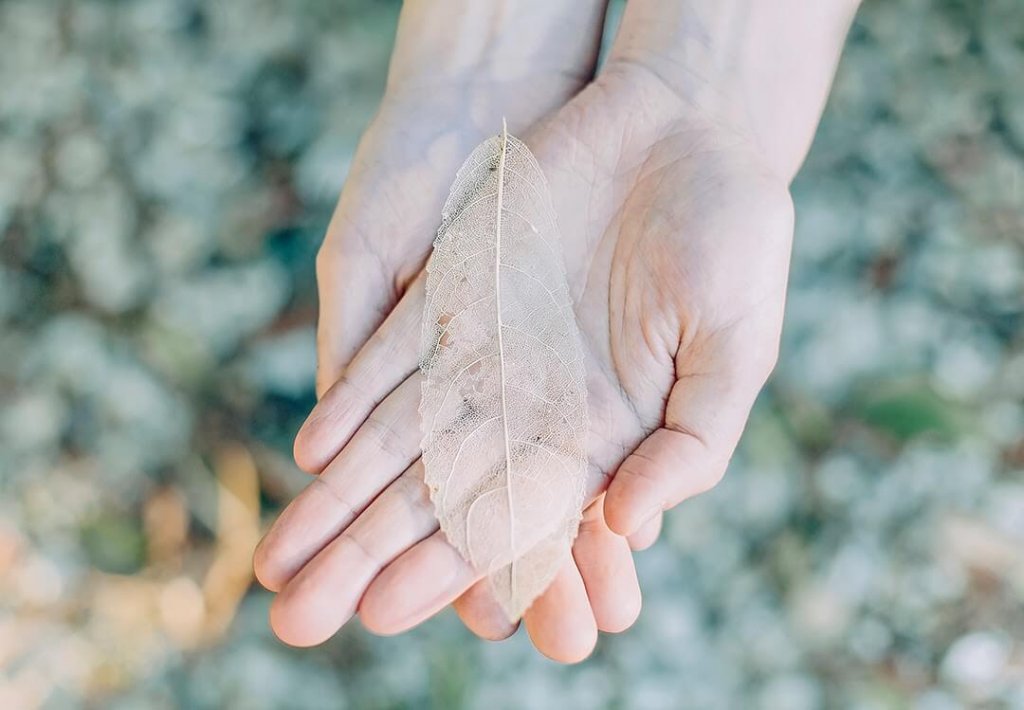 Tutto dipende da come noi guardiamo le cose, e non da come le cose sono di per se stesse

C. G. Jung
Grazie per l’attenzione